On the effect of surface roughness on velocity profiles and runout lengths of dry granular flows
Lukas Reider
Roland Kaitna

University of Natural Resources and Life Sciences, Vienna (BOKU)
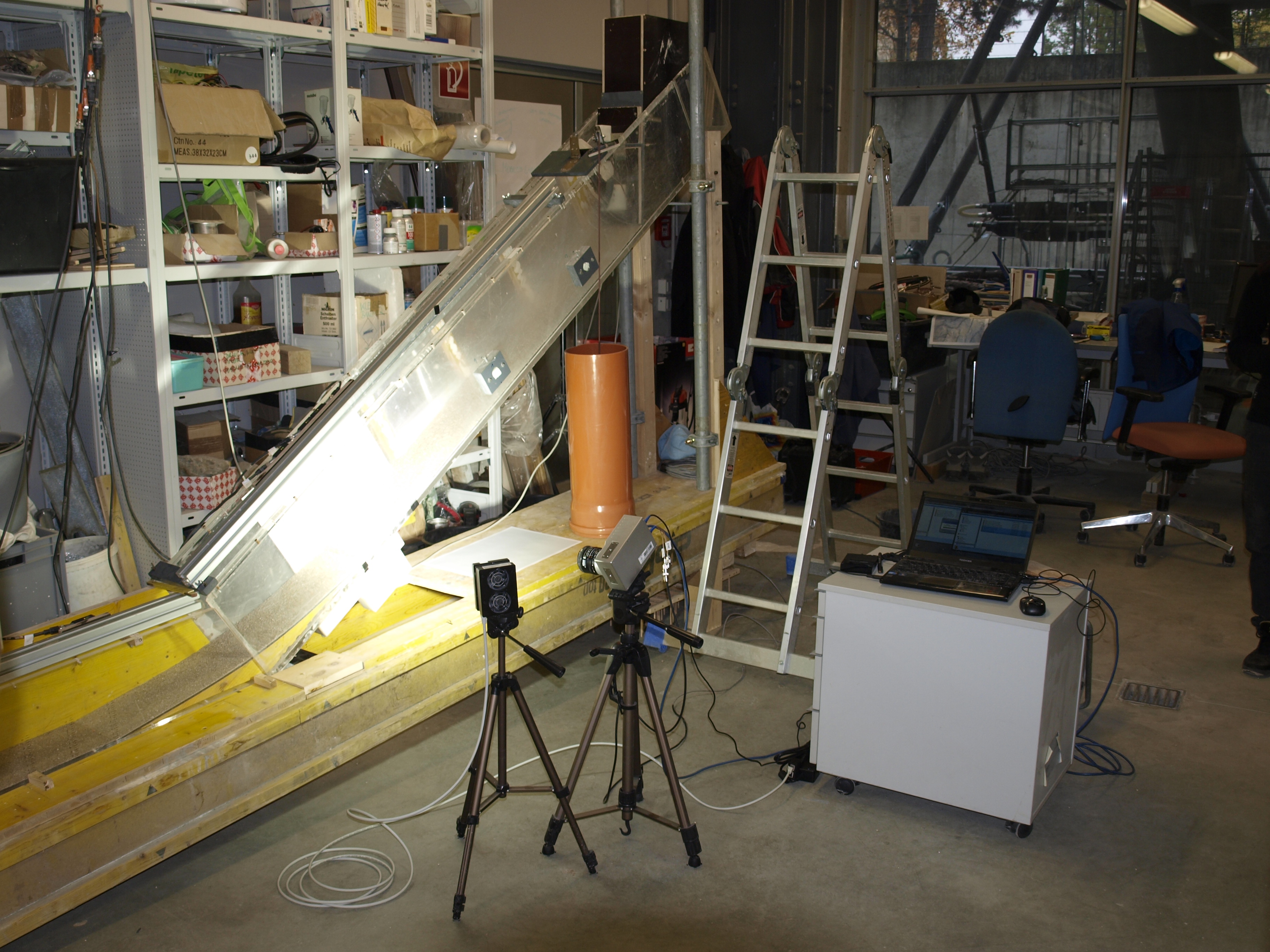 Experiments
High speed camera
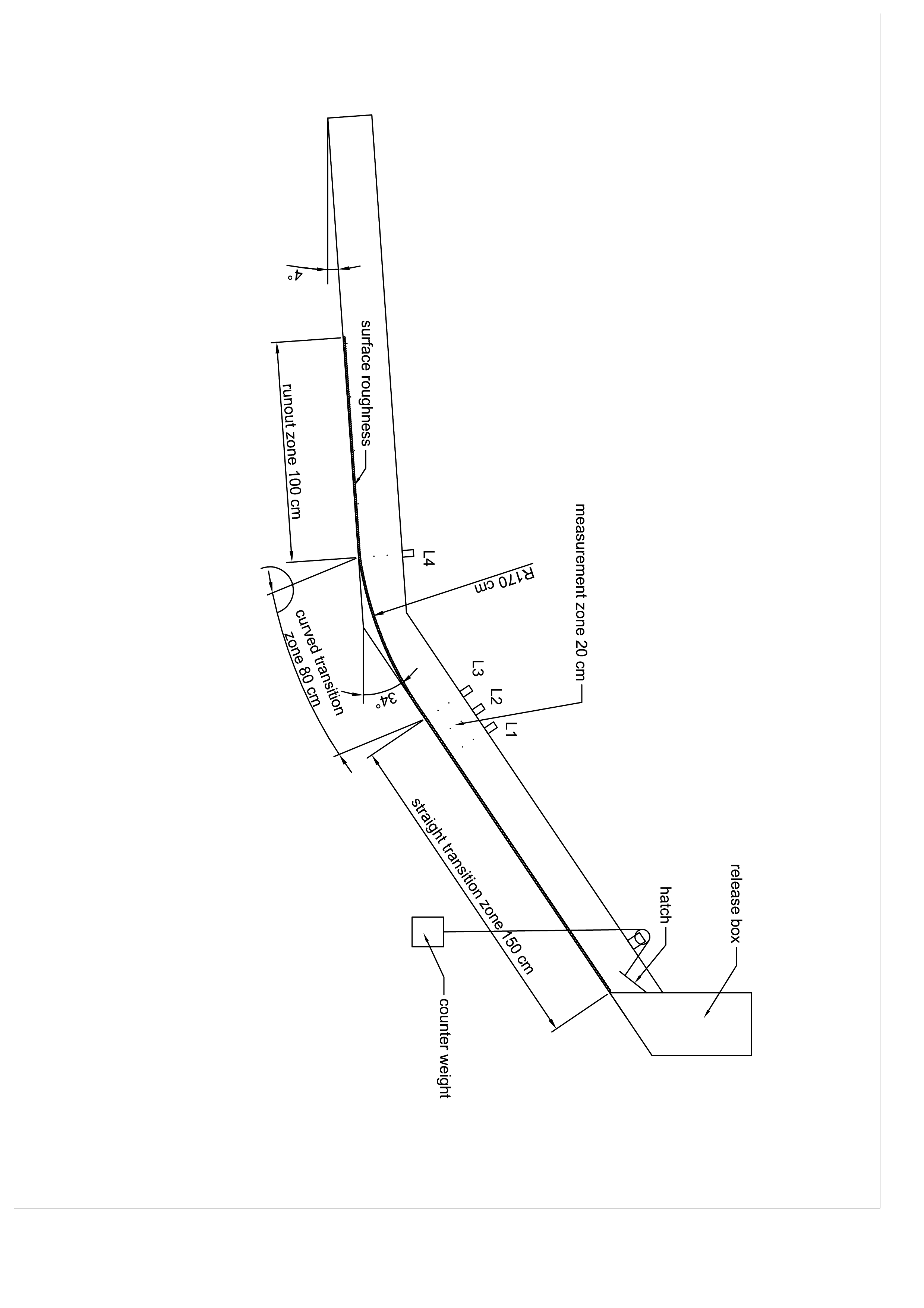 Basal roughness:
R0 = 0 mm
R1 = 2 mm
R2 = 4 mm
R3 = 6 mm

Release volumes of 4 mm ceramic beads:
V1 = 3.5 kg
V2 = 7.0 kg
V3 = 10.5 kg
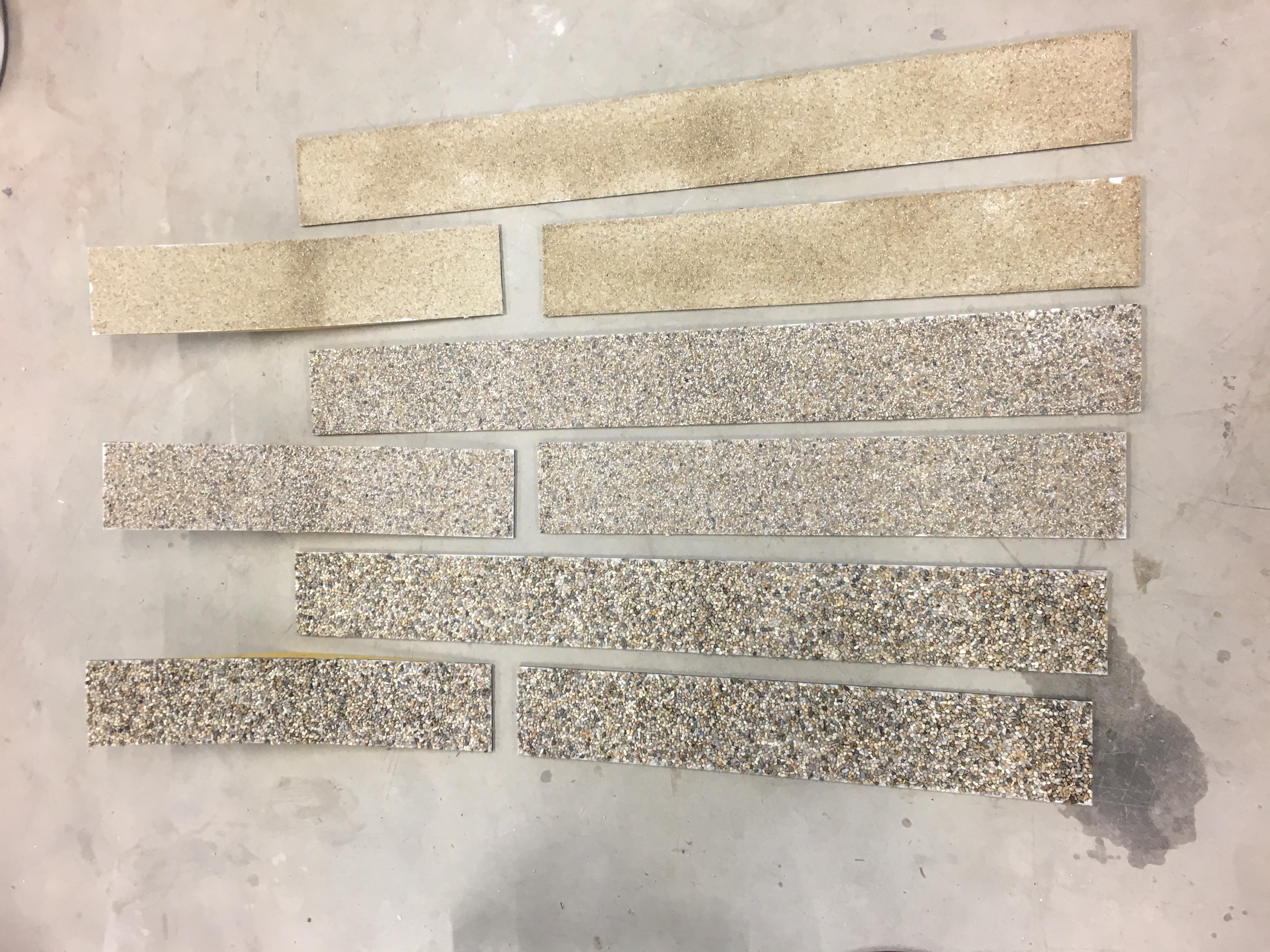 Analysis focuses on section of constant flow height
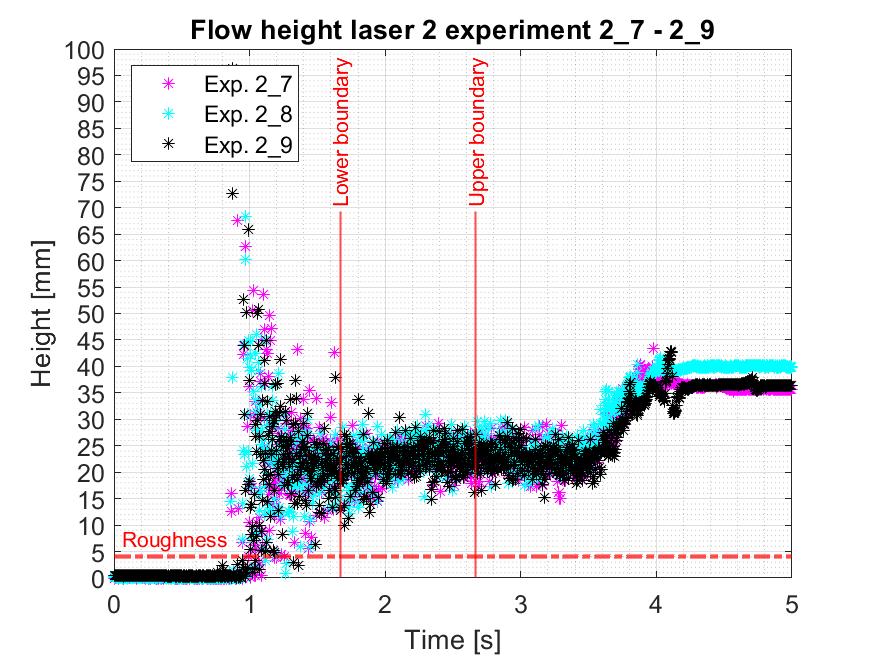 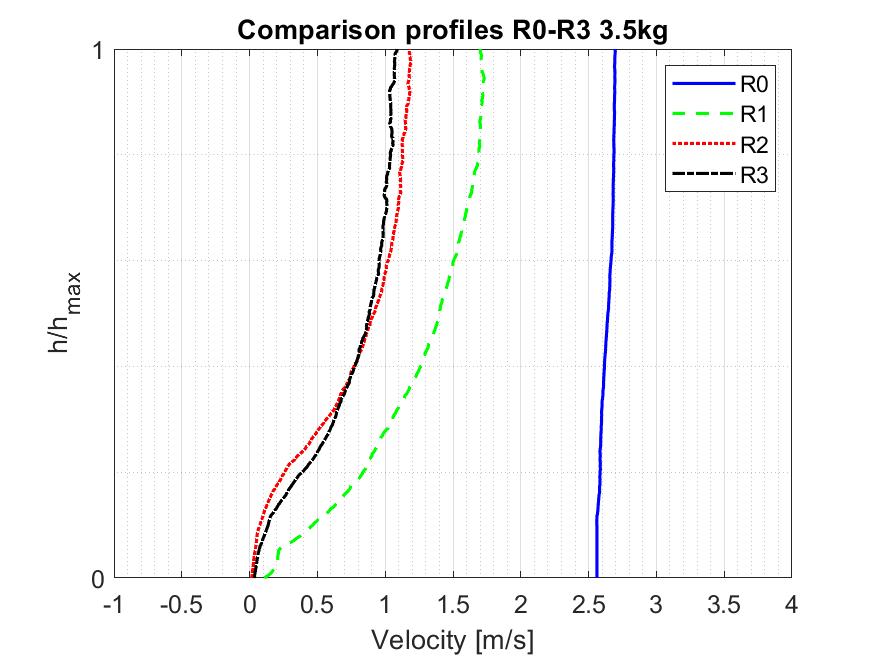 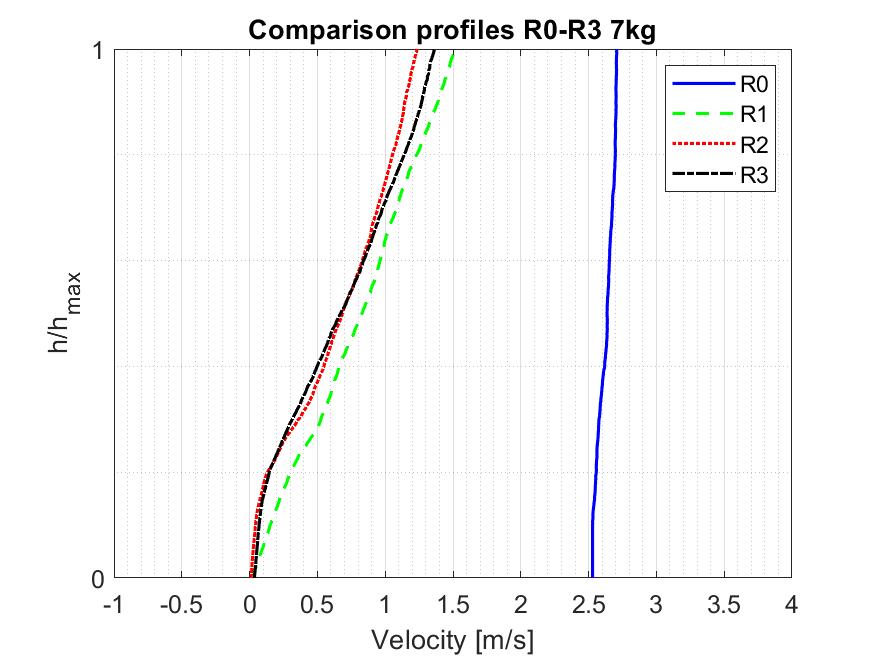 RESULTS –Velocity profiles
On R0 the mass was sliding as one block
Velocity profiles depending on starting volume and on the rough surfaces
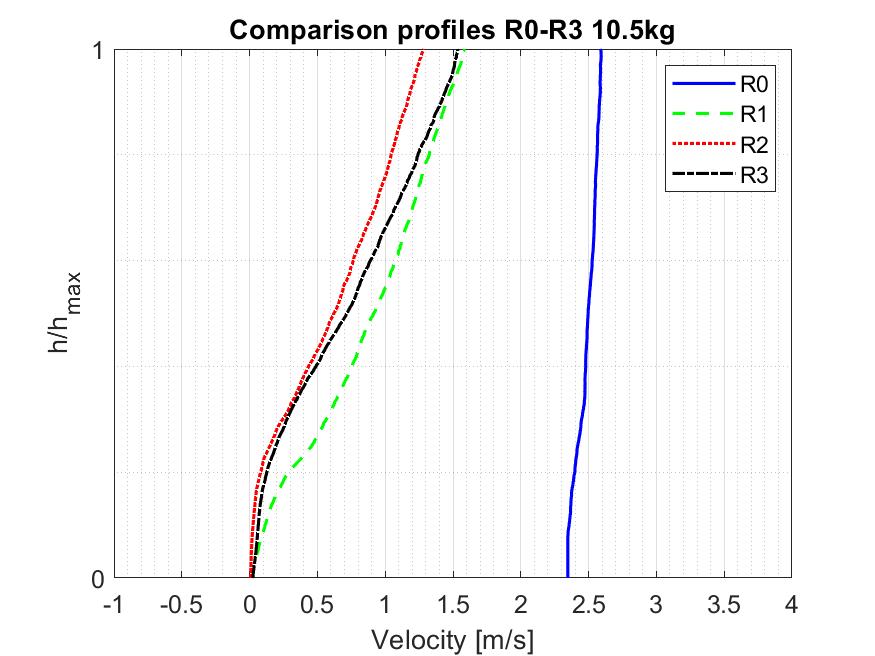 R1=2mm      R2=4mm      R3=6mm
V1=7.0kg    V2=3.5kg    V3=10.5kg
RESULTS –Slip velocities
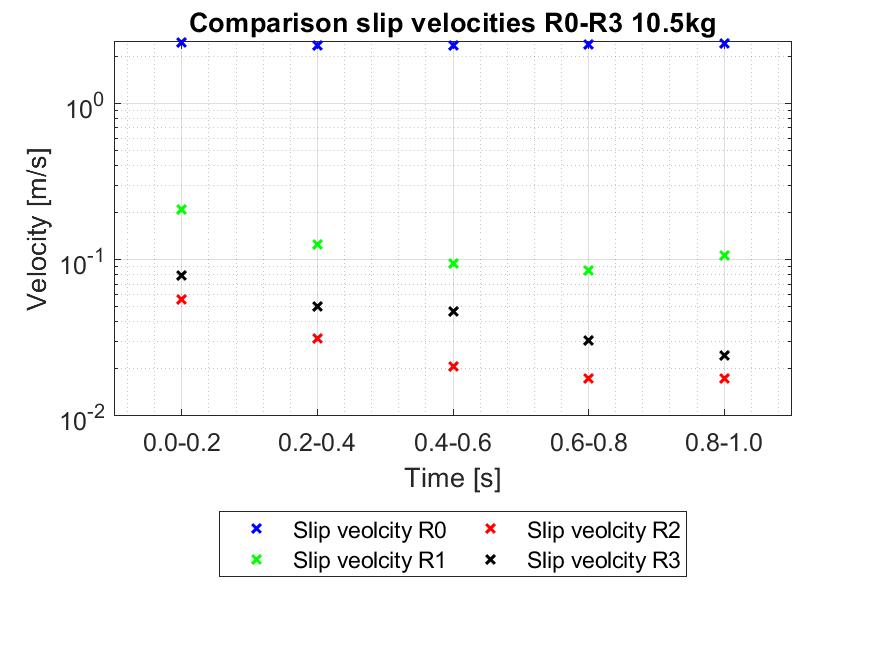 Mostly sliding for smooth surface
Slip velocity first decreases with roughness and then increases again (flow material got stuck in roughness)
Slip velocities decrease with time1
      1 cf. Schaefer, M. and Bugnion, L. (2013)
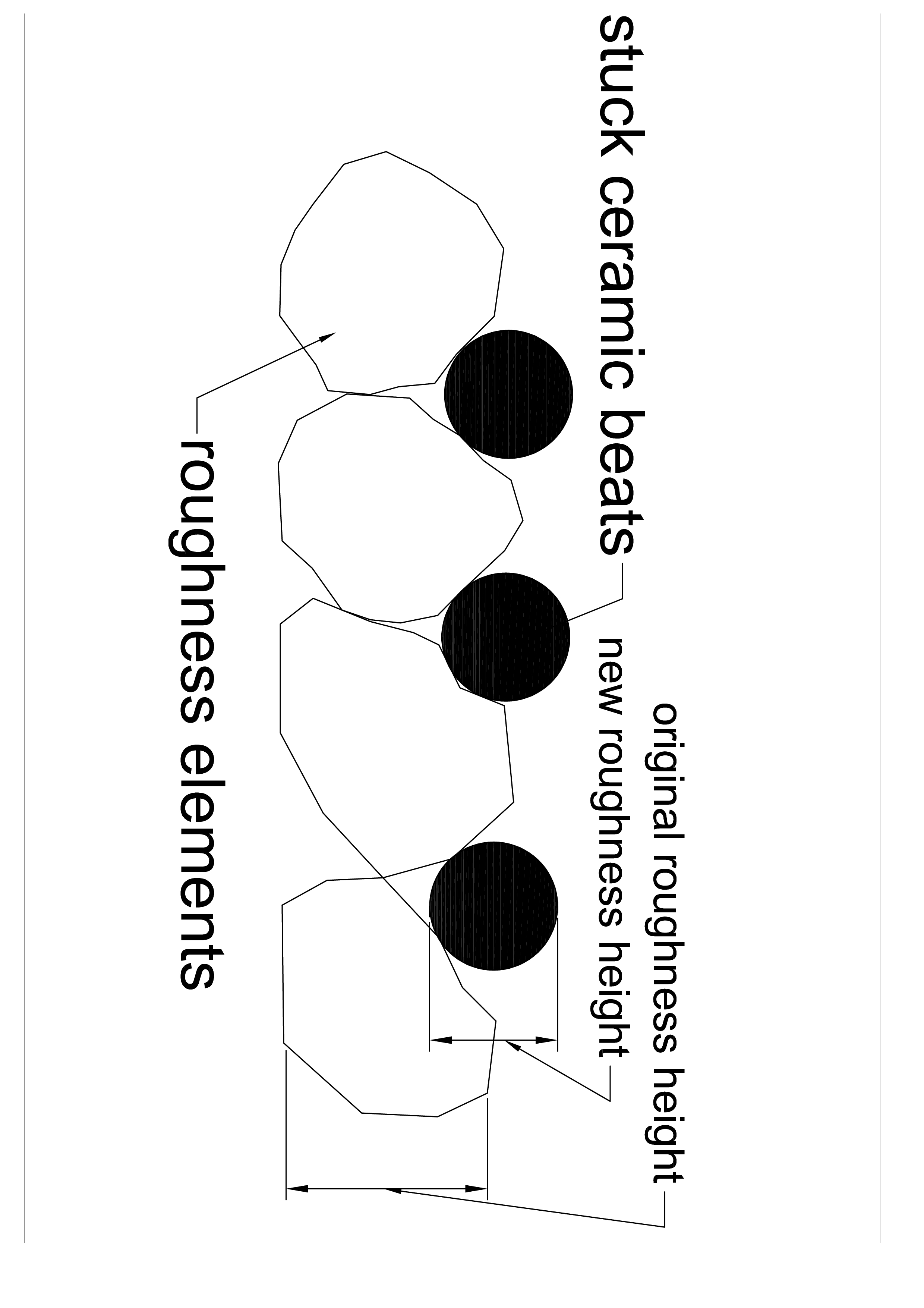 R1=2mm      R2=4mm      R3=6mm
V1=7.0kg    V2=3.5kg    V3=10.5kg
Sketch of decreased roughness due to stuck ceramic beats.
RESULTS –Runout lengths
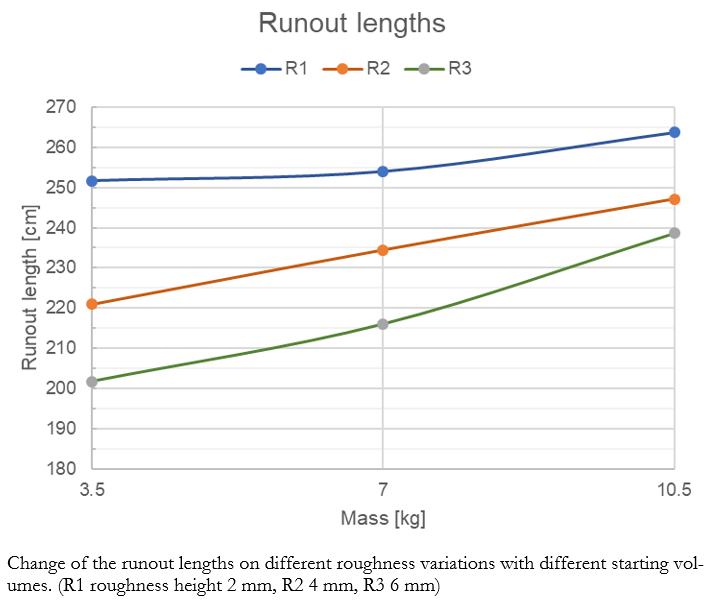 Runout lengths…
increases with decreasing roughness 
increases with increasing starting volume
R1=2mm      R2=4mm      R3=6mm
V1=7.0kg    V2=3.5kg    V3=10.5kg
Summary           and           Discussion
Scaling effects2 as well as side wall friction3 must be considered
Further experiments with larger starting volumes are recommended
Analysed section of flow should be extended in further experiments4

      2 Iverson, R. (2015); Kesseler, M. et al. (2018)
      3 Job, P. et al. (2005)
      4 Schaefer, M. and Bugnion, L. (2013)
Runout distance decreases with a higher roughness
Increasing the roughness above a certain height makes no difference regarding friction coefficients
Bigger starting volumes lead to higher velocities, flow heights and runout distances on the rough surfaces
References
Iverson, Richard M. (2015): Scaling and design of landslide and debris-flow experiments. In: Geomorphology, Volume 244, 09.2015, p. 9–20, DOI: 10.1016/j.geomorph.2015.02.033.
Jop, Pierre, Forterre, Yoël and Pouliquen, Olivier (2005): Crucial role of sidewalls in granular surface flows: consequences for the rheology. In: Journal of Fluid Mechanics, Volume 541, Issue 1, 11.10.2005, p. 167, DOI: 10.1017/S0022112005005987.
Reider, Lukas (2020): On the effect of surface roughness on velocity profiles and runout lengths of dry granular flows. Master‘s thesis - Institute of Mountain Risk Engineering (IAN), University of Natural Resources and Life Sciences Vienna (BOKU), pp. 95.
Schaefer, Marius and Bugnion, Louis (2013): Velocity profile variations in granular flows with changing boundary conditions: insights from experiments. In: Physics of Fluids, Volume 25, Issue 6, 06.2013, p. 063303, DOI: 10.1063/1.4810973.